Crédito Consignado 
na folha de pagamento de benefícios do INSS

NACIONAL
Atualizada até Julho 2014.
Quantidade de Operações de Crédito (Empréstimo Pessoal e Cartão) realizadas por Instituições Financeiras com Aposentados e Pensionistas do INSS
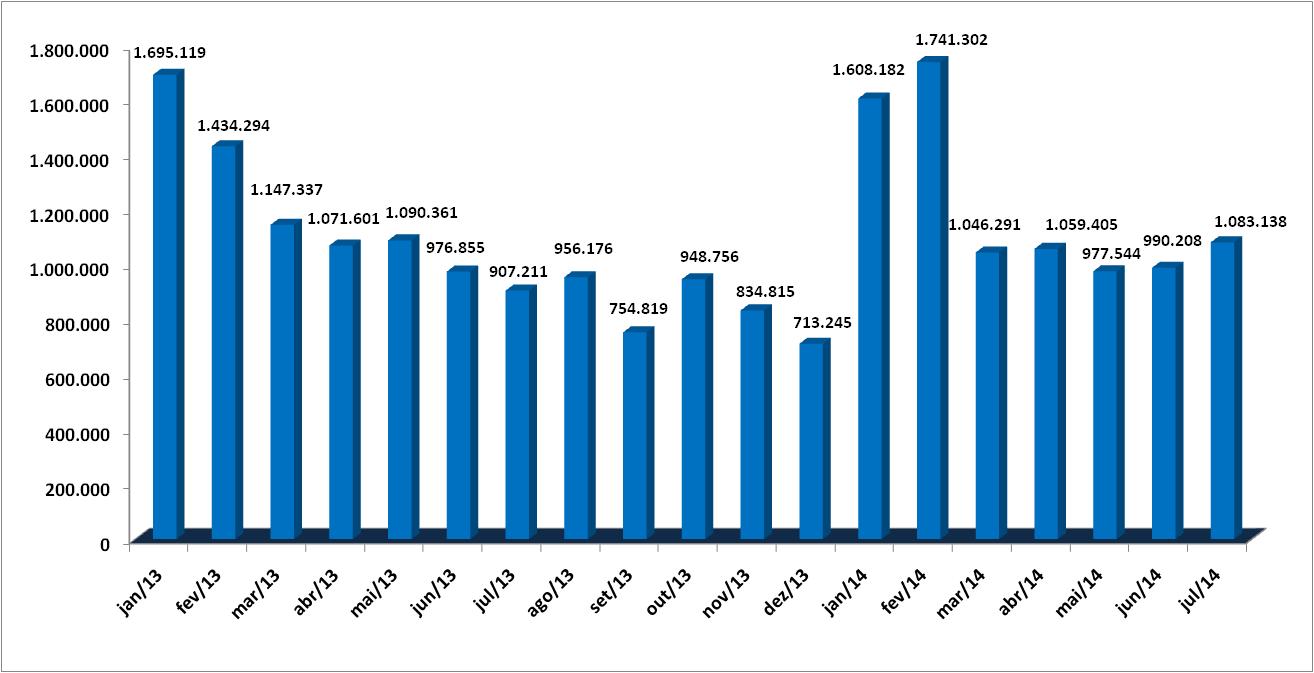 Quantidade de Operações de Crédito (Empréstimo Pessoal e Cartão) realizadas por Instituições Financeiras com Aposentados e Pensionistas do INSS
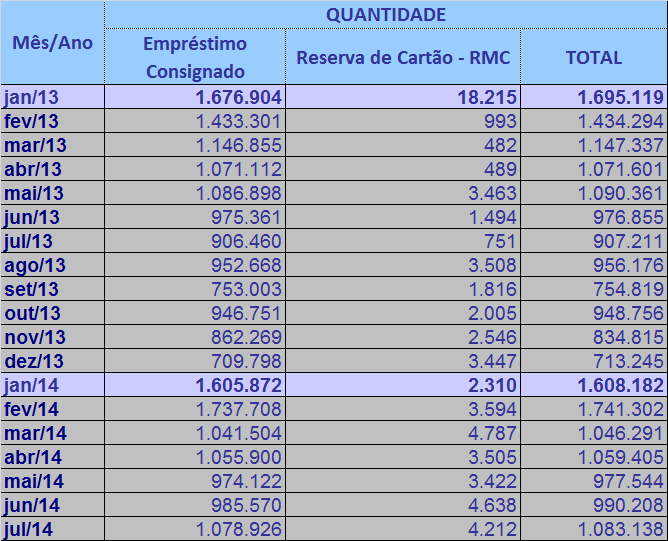 Quantidade de Operações de Crédito contratada por meio de Empréstimo Pessoal
2013 a 2014
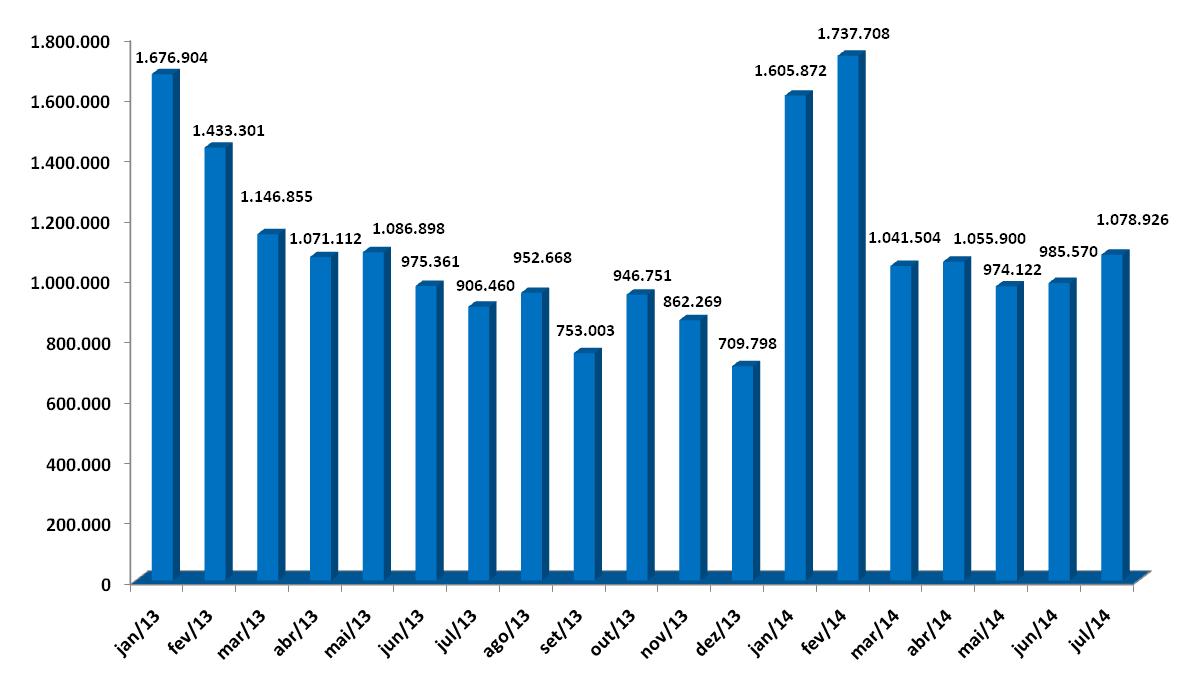 Quantidade de Operações de Crédito  Reserva de Cartão – RMC – 2013 a 2014
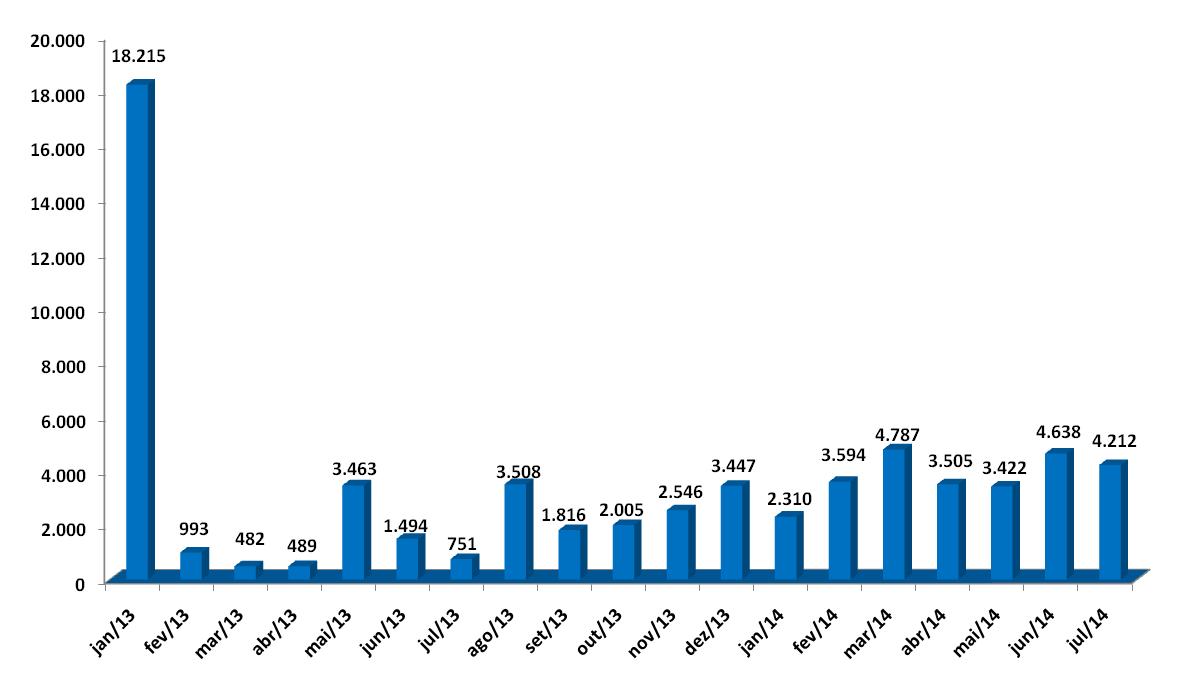 Quantidade de Operações de Crédito
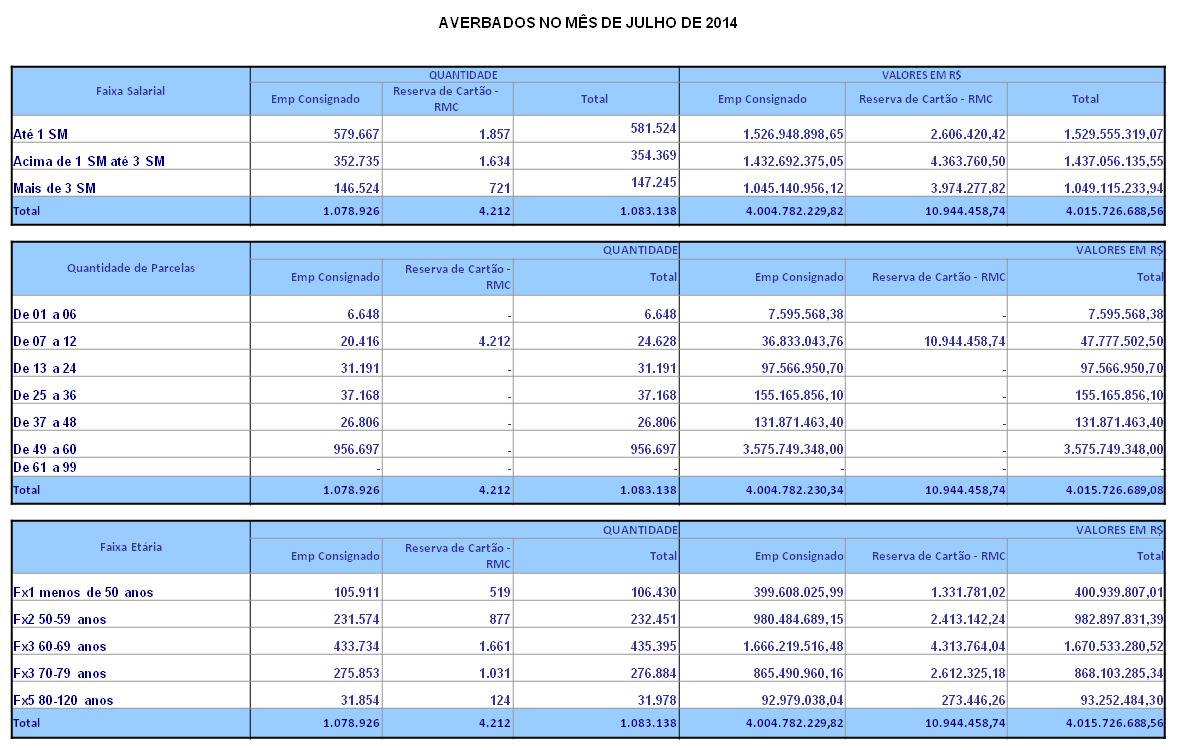 Quantidade de Operações de Crédito
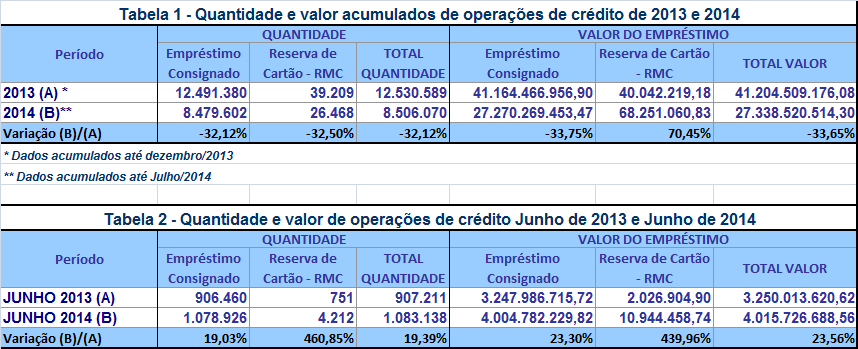 Quantidade e Valor das Operações de Crédito realizadas por Instituições Financeiras com Aposentados e Pensionistas do INSS – 2010 a 2014 – Valor da Operação em Milhares Correntes
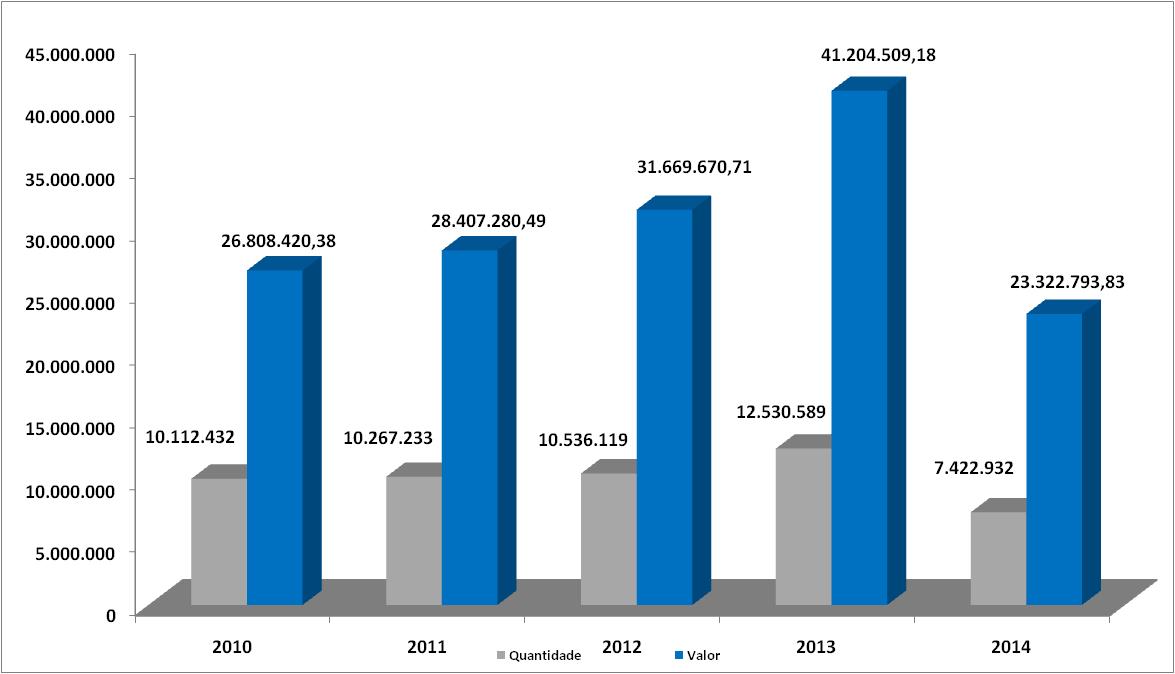 Distribuição percentual da quantidade e valor do Empréstimo Pessoal por BANCOS – Averbados em Julho de 2014
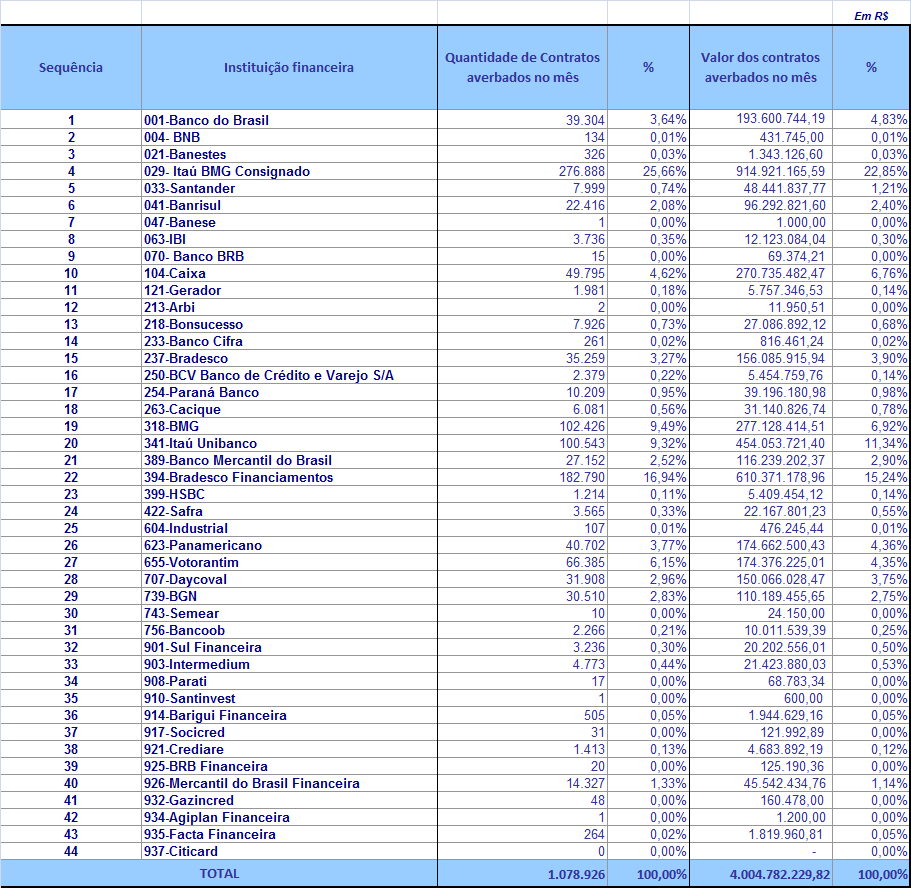 Distribuição percentual da quantidade e valor do Empréstimo Pessoal por BANCOS – ACUMULADO DE CONTRATOS ATIVOS EM JULHO DE 2014
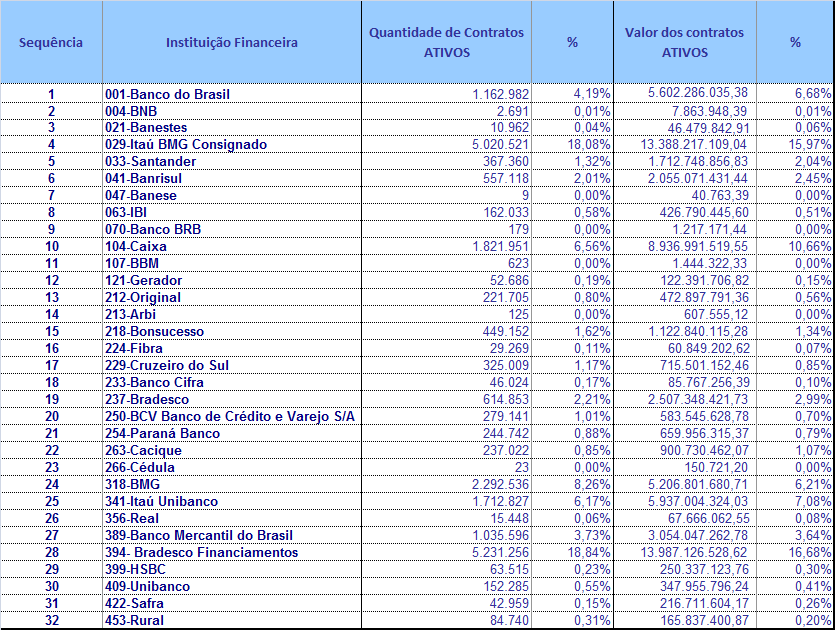 Distribuição percentual da quantidade e valor do Empréstimo Pessoal por BANCOS – ACUMULADO DE CONTRATOS ATIVOS EM JULHO DE 2014
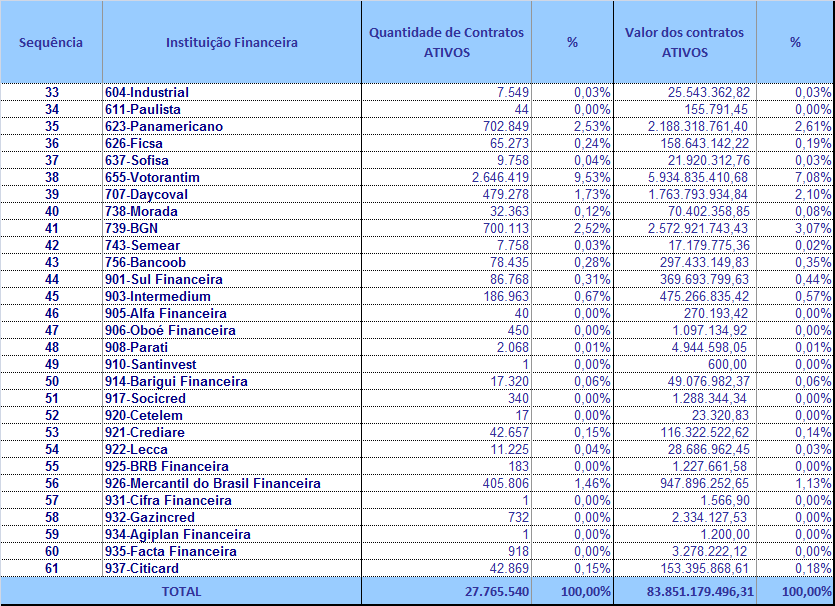